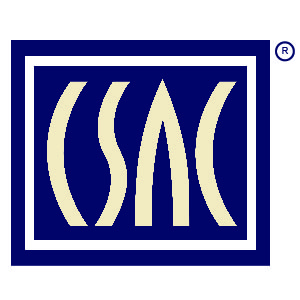 IHSS: All about the MOE
Wednesday, September 27, 1:00 – 1:45 pm

Graham Knaus, Deputy Executive Director of Operations & Member Services
Justin Garrett, Legislative Representative, Human Services
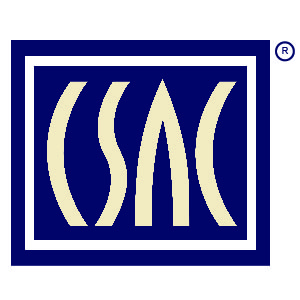 IHSS 2017 Timeline
Governor’s January Budget
IHSS Negotiations
May Revise IHSS Agreement
SB 90 (IHSS budget trailer bill)
AB 130 (HHS budget trailer bill clean-up)
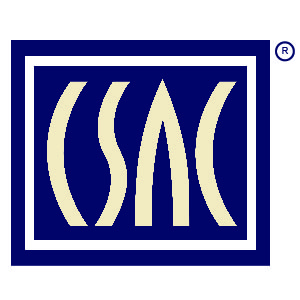 IHSS MOE Methodology
IHSS MOE Workgroup
MOE base
Annual hours growth
State General Fund 
Additional offsetting revenue
Caseload owed from prior years
Approval process
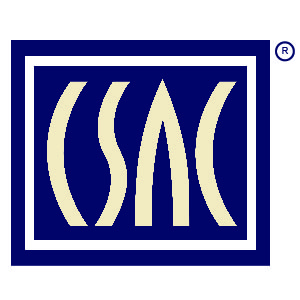 County IHSS MOE
Statewide Impact 
2017-18 County Amounts
Outlook for 2018-19
Reopener for future years
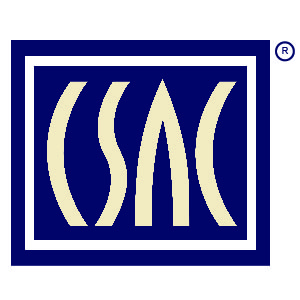 IHSS Next Steps
Final 2016-17 redirected VLF growth
Final 2016-17 redirected sales tax growth
2017-18 accelerated caseload growth
Upcoming resources/opportunities
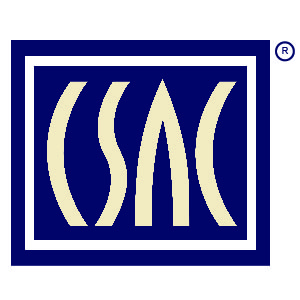 Questions
Justin Garrett
jgarrett@counties.org
916-650-8117